Муниципальное бюджетное общеобразовательное учреждение «Средняя общеобразовательная школа с. Малокурильское»
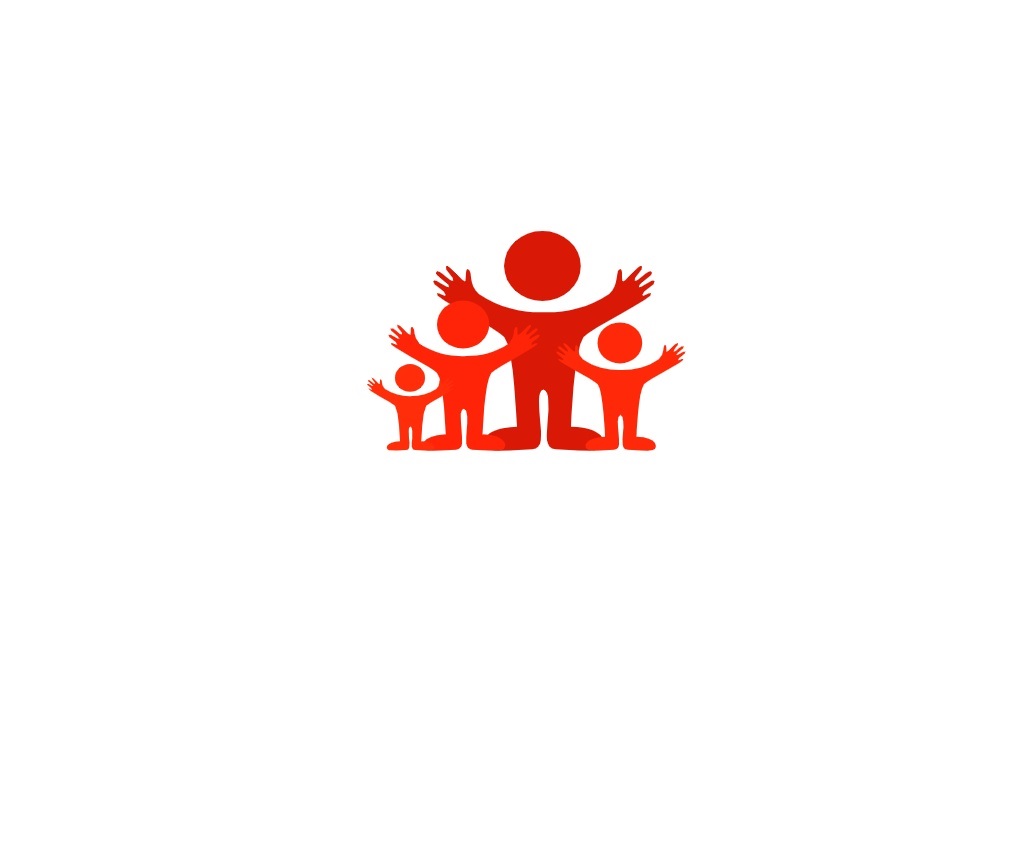 ВОЛОНТЁРСКИЙ ОТРЯД
«МАЛОКУРИЛЬЧАТА»
Образовательное учреждение, на базе которого было создано волонтёрский отряд: Муниципальное бюджетное общеобразовательное учреждение «Средняя общеобразовательная школа с. Малокурильское» 
Дата создания волонтёрского отряда: 17.12.2018 г. Приказ директора № 63 «О создании волонтёрского отряда «Малокурильчата».
Направление деятельности волонтёрского отряда: «Событийное волонтёрство».
Адрес ОУ: 694520, Сахалинская область, Южно-Курильский район, 
с. Малокурильское, ул. Терешкова, 7.
Ф.И.О. руководителя ОУ: Хромченкова Анна Олеговна
Контактная информация (тел., Еmail) 8 (42455) 96-7-14, yukgo.mbousoshm@sakhalin.gov.ru 
Руководитель волонтёрского отряда: Климова Анна Петровна
Контактная информация (тел., Еmail): +7962-107-5192, klimova_anna_petrovna@mail.ru
Основными направлениями деятельности волонтёрского отряда «Малокурильчата» являются:
профилактическая работа по предупреждению девиантного поведения в школьной среде;
пропаганда здорового образа жизни среди учащихся;
экологическое воспитание;
военно-патриотическое воспитание;
духовно-нравственное воспитание;
сотрудничество с сельской администрацией села Малокурильское;
сотрудничество с сельской библиотекой, домом культуры и детскими садами села Малокурильское;
пропаганда волонтёрского движения в школьной среде через официальный сайт школы;
взаимодействие с государственными органами и общественными организациями, заинтересованными в осуществлении деятельности волонтёрского движения.
Ключевые мероприятия, которые проводит наш волонтёрский отряд:
поддержка различных социальных категорий населения;
помощь ветеранам войны и труда;
помощь инвалидам и пенсионерам;
вовлечение детей на игровые площадки села;
экологическое направление;
благоустройство памятных мест;
благоустройство территории села и школы;
пропаганда здорового образа жизни;
выпуск информационных листовок, буклетов  по здоровому образу жизни.
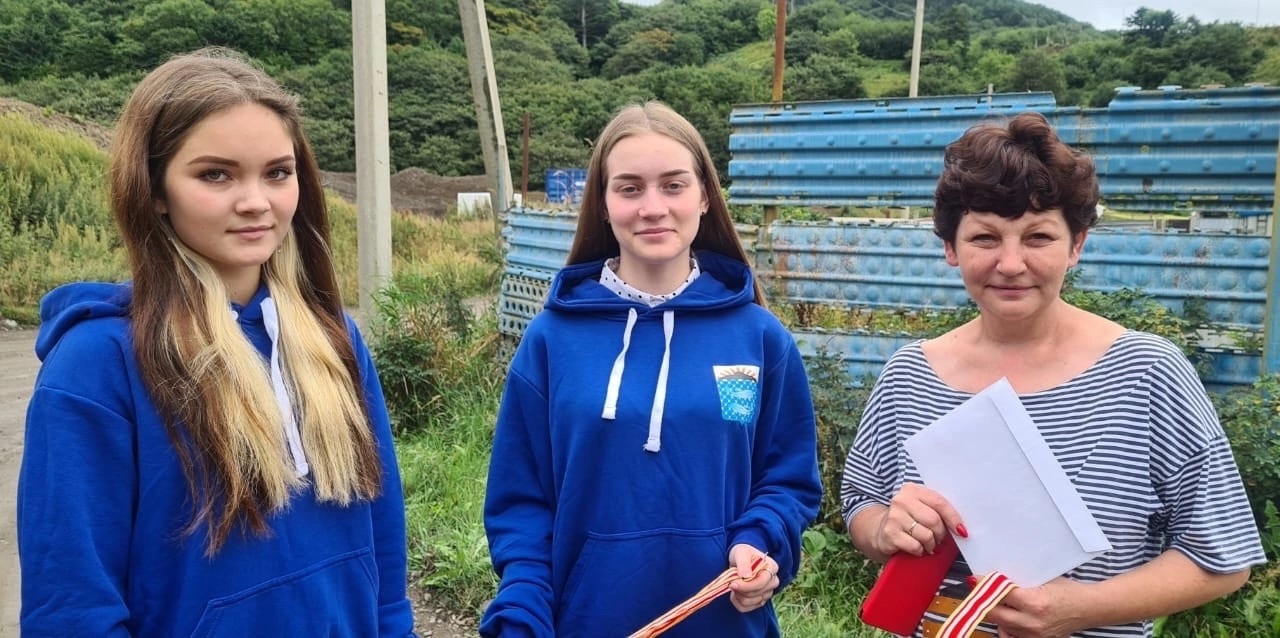 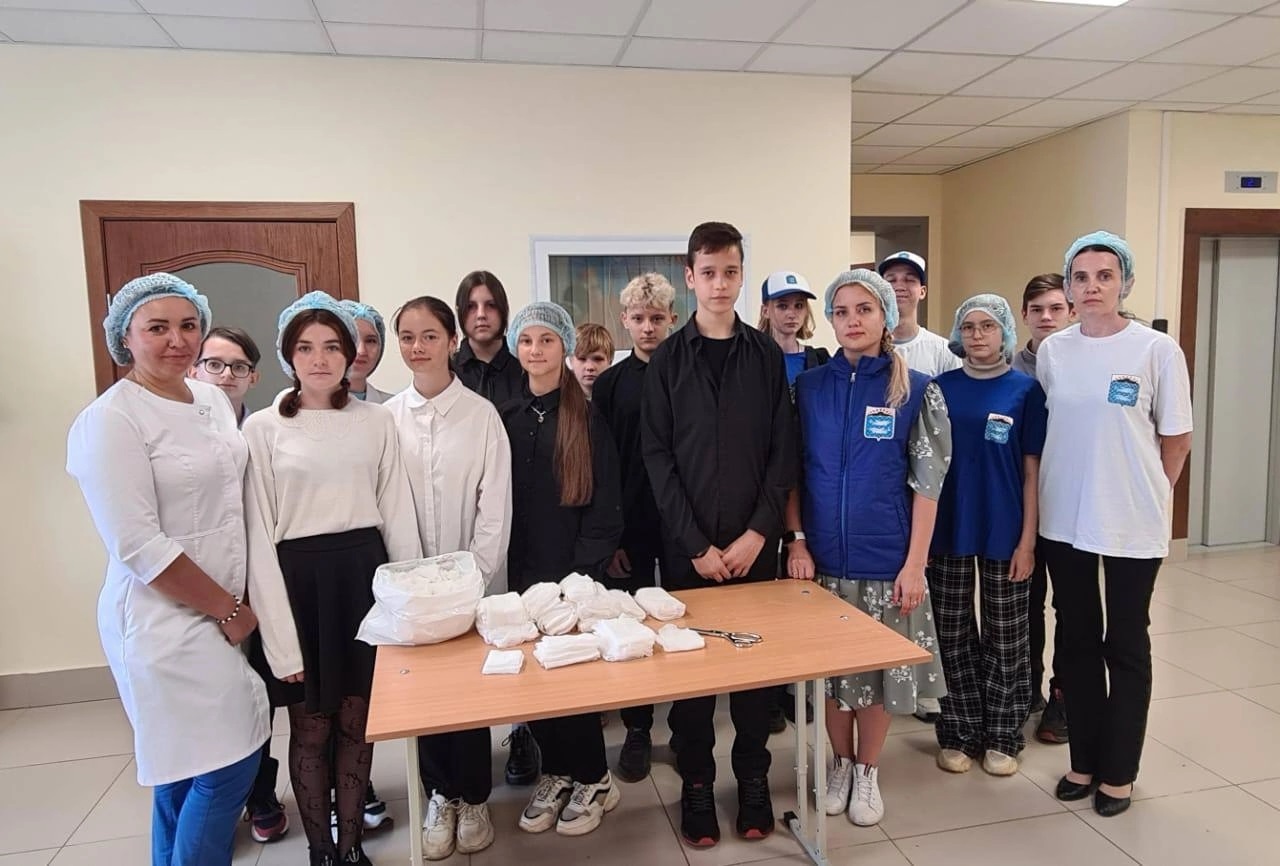 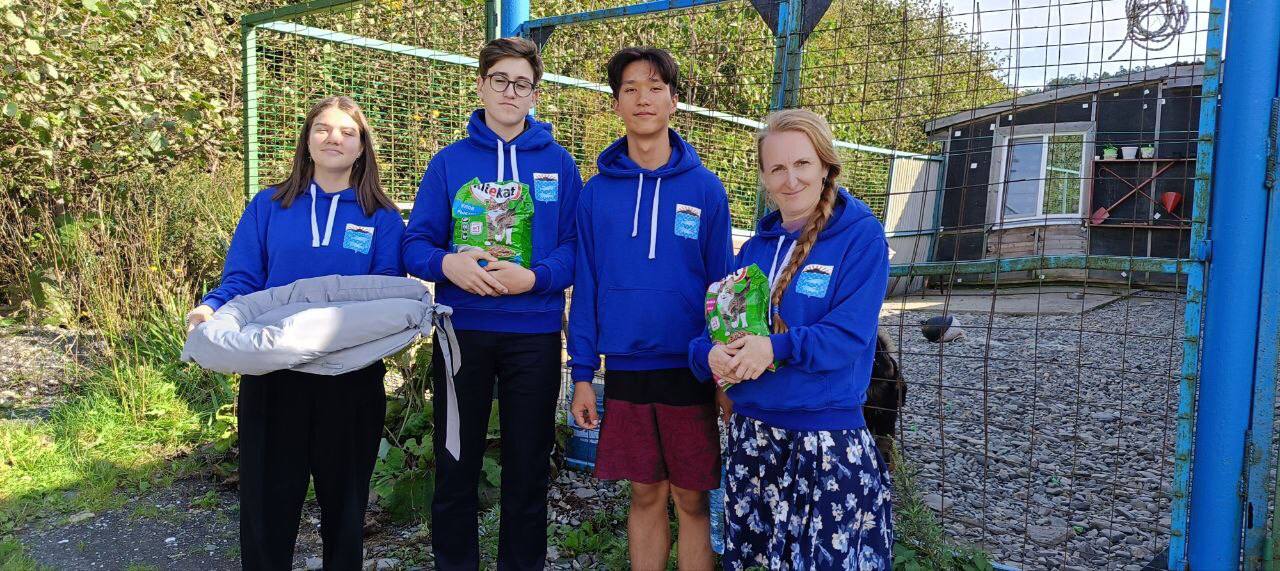 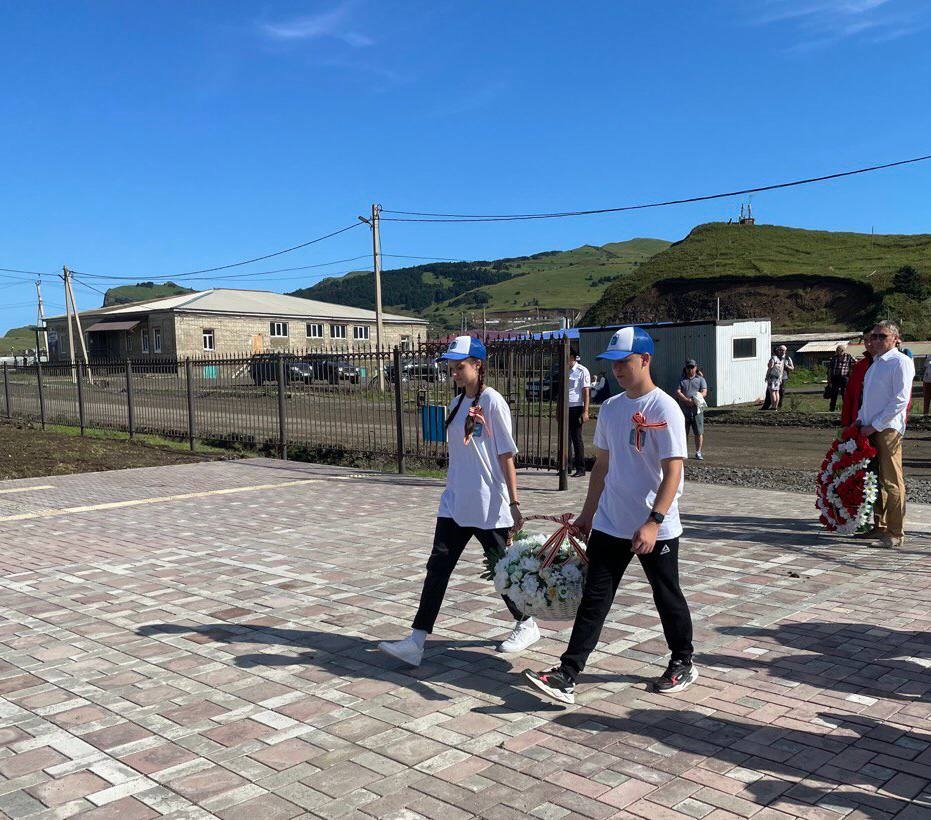 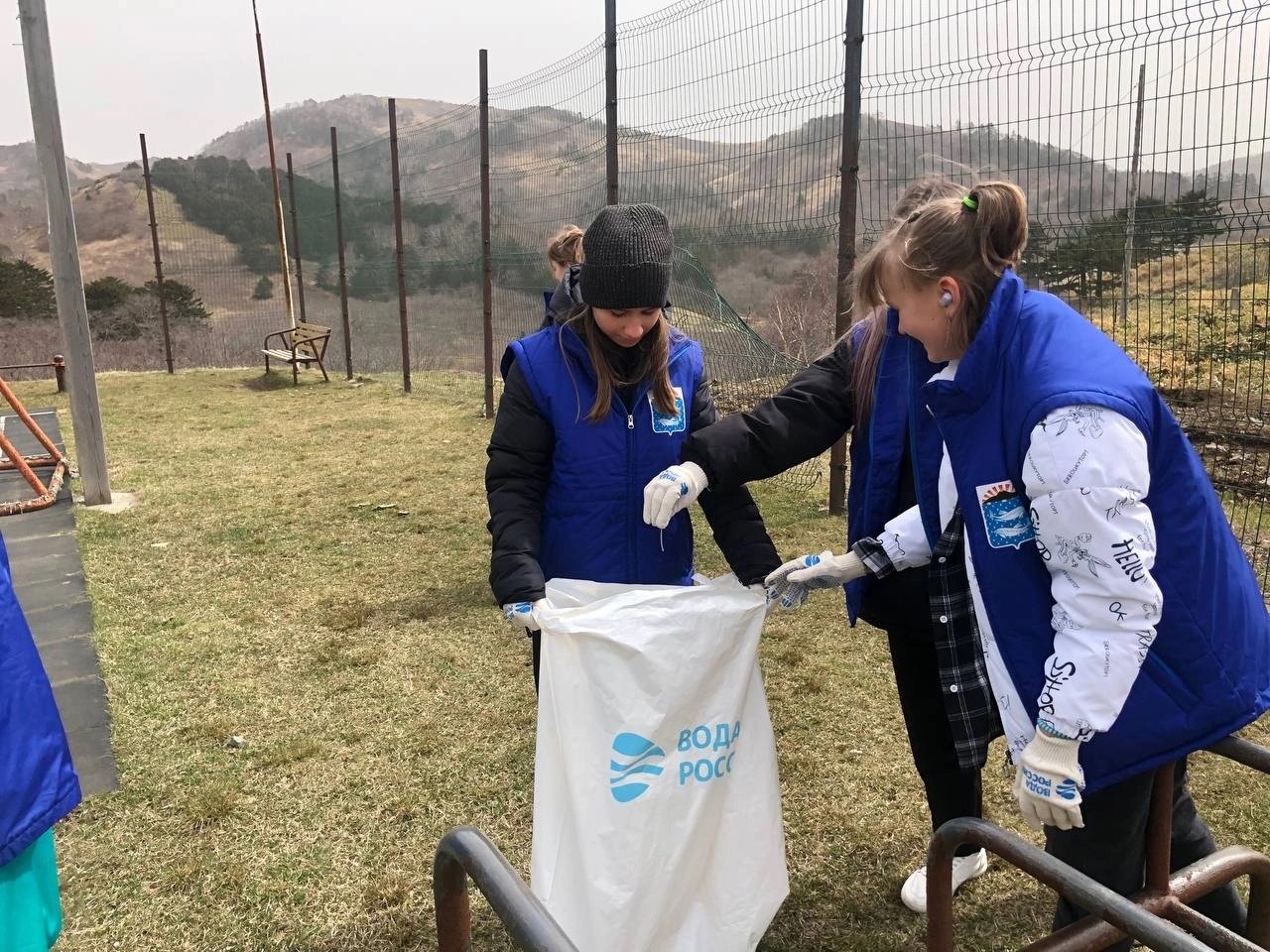 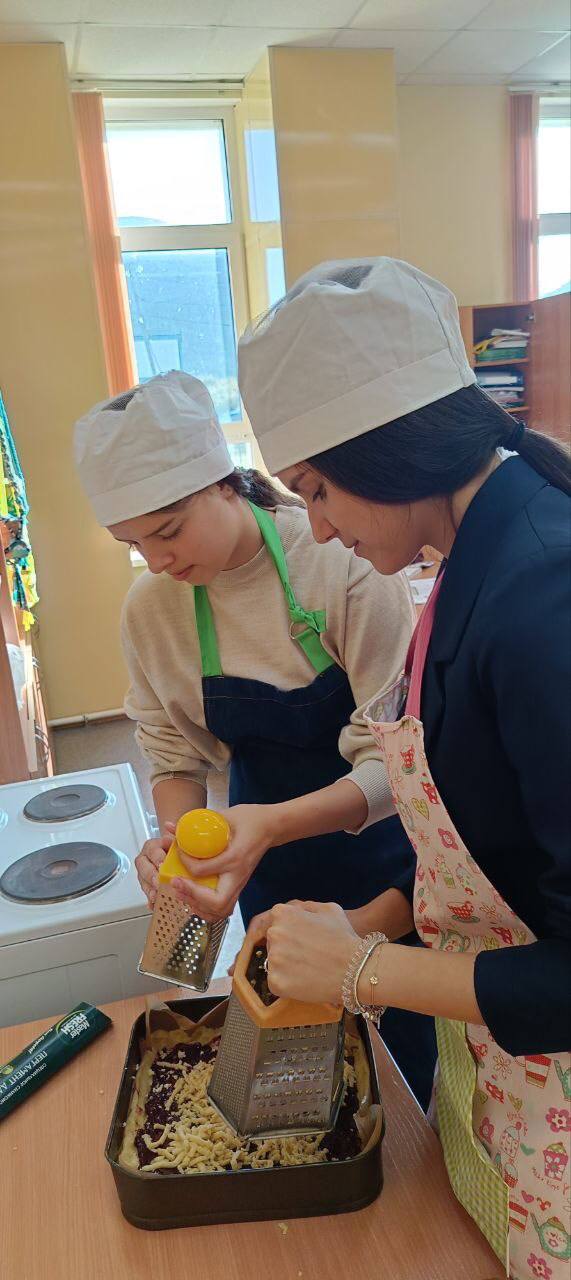 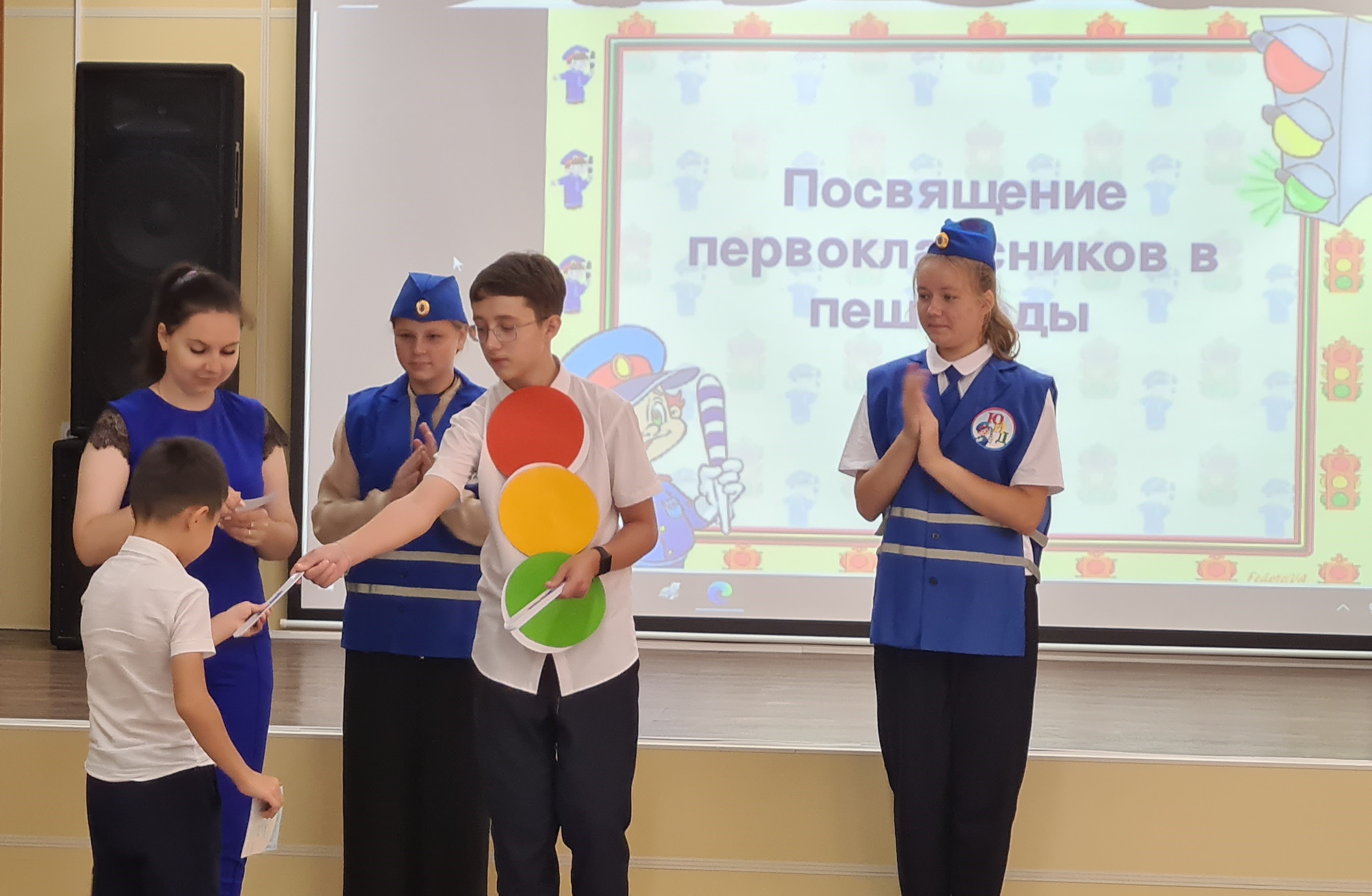 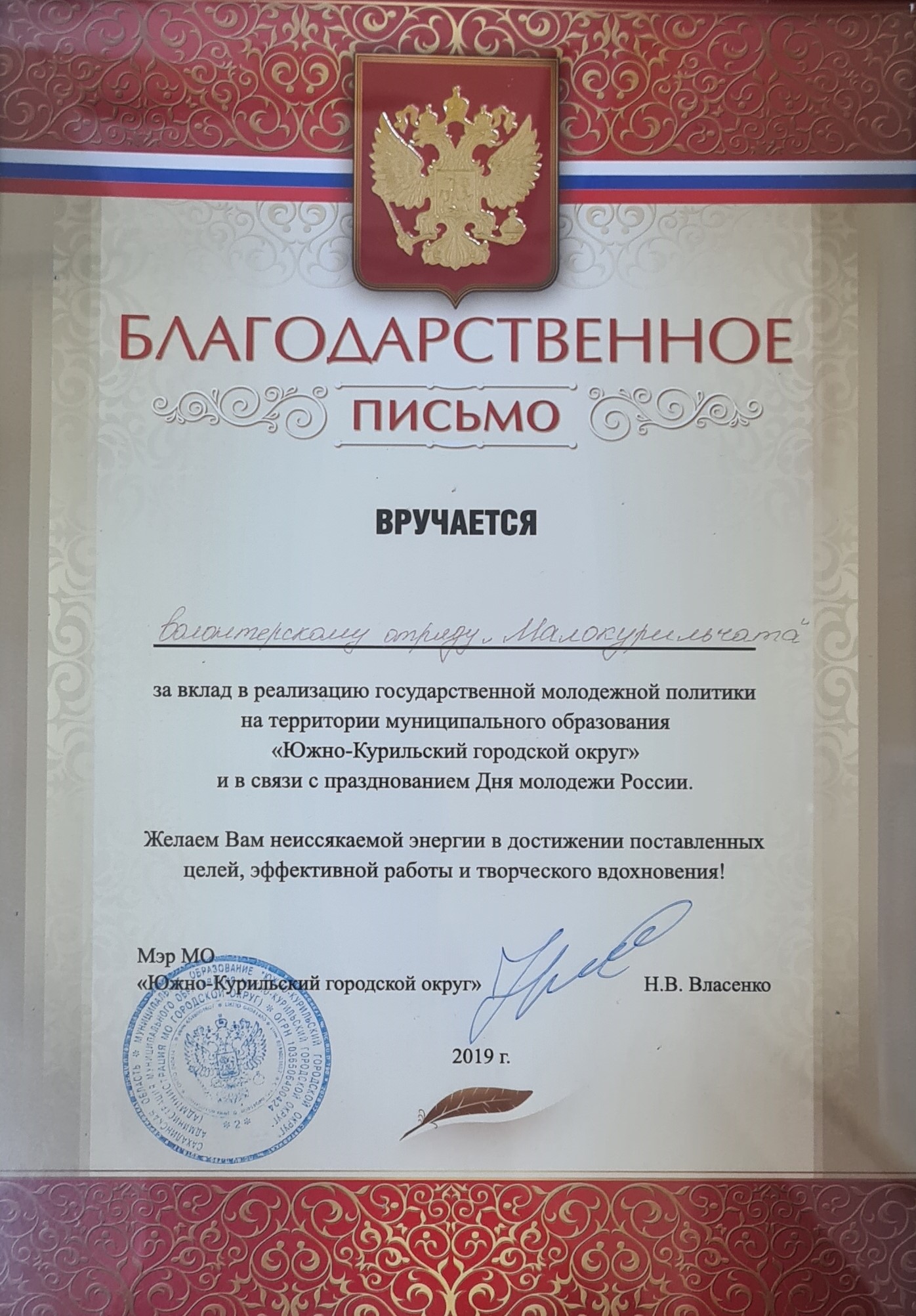 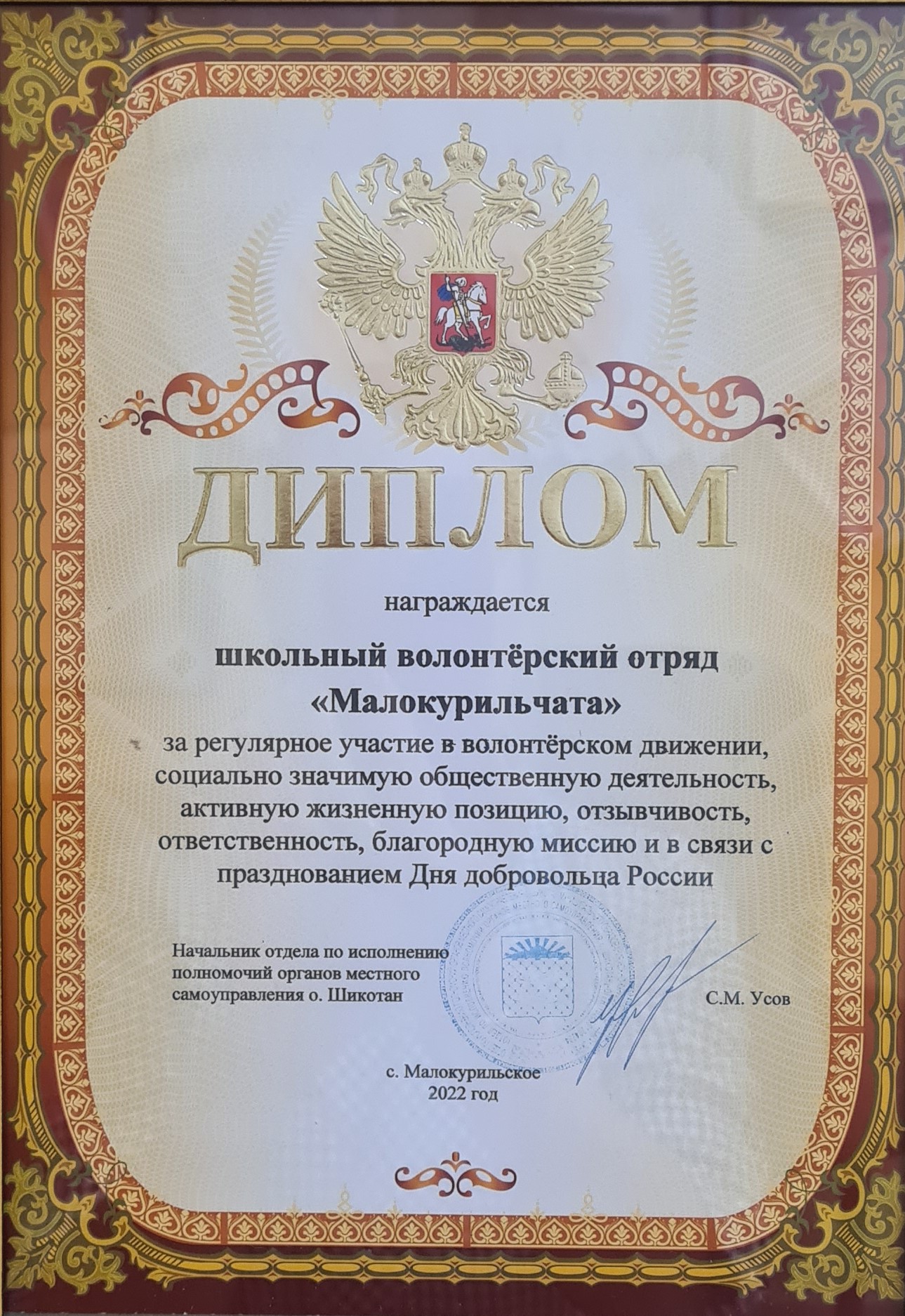 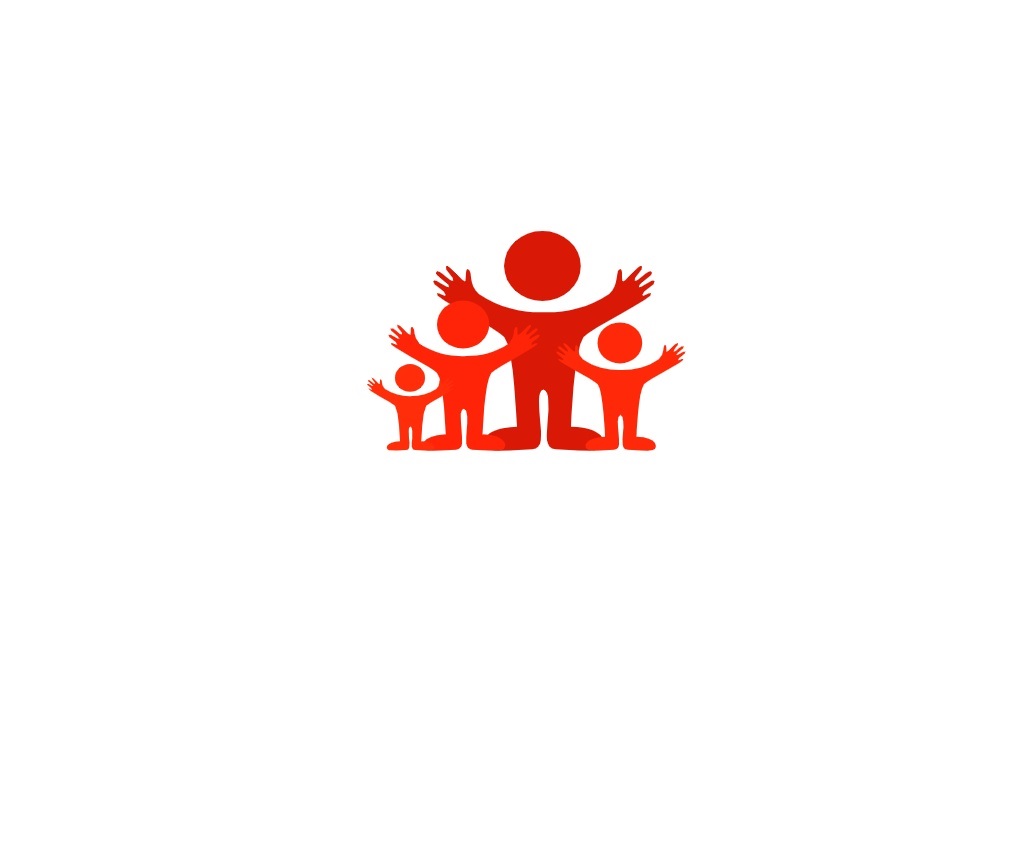 ВОЛОНТЁРСКИЙ ОТРЯД «МАЛОКУРИЛЬЧАТА»
ТВОРИ ДОБРО!